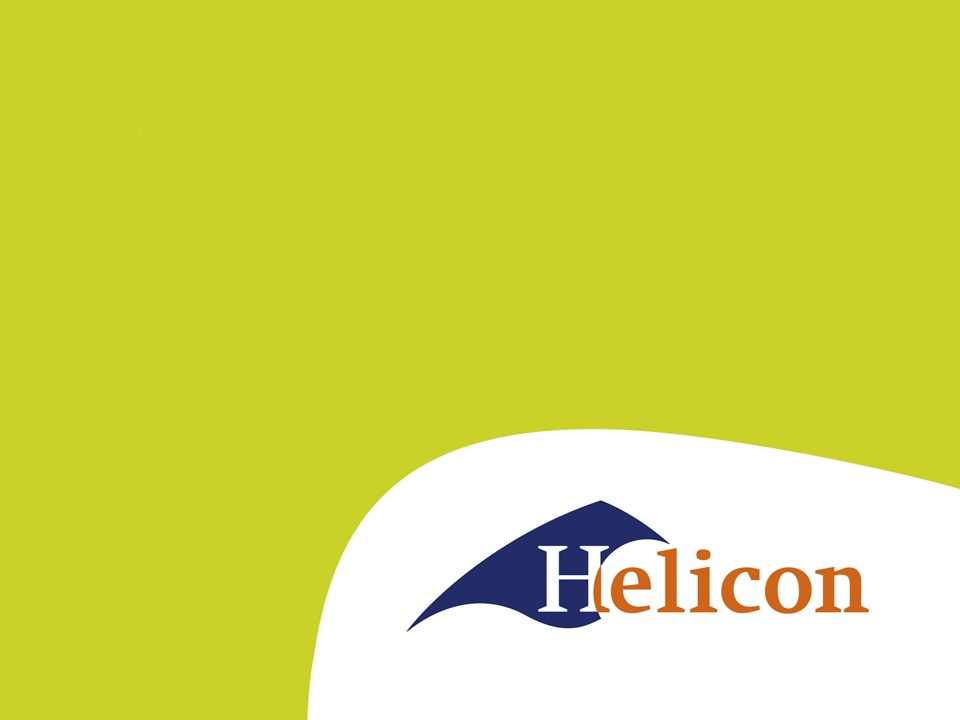 Presentatie opdracht duurzaamheid
Wat ga je doen ??
Zoek een maatje waarmee je samen de opdracht gaat maken
Maak een keuze uit de te kiezen onderwerpen
Geef je keuze door aan de docent
Maak hiervan een nette Powerpoint 
    ( van minimaal 15 dia’s )
Presenteer deze Powerpoint aan je mede-studenten.
Je kunt kiezen uit de volgende onderwerpen
Precisie landbouw
Groene investeringen
Duurzaam loonwerk
Schoon water
Alternatieve energie
Duurzaam bouwen
Duurzaam omgaan met personeel
Eigen onderwerp …….
opbouw van de opdracht
Inleiding
Probleemstelling
Maatschappelijk belang
Stand van zaken
Haalbaarheid
Toekomst visie
Inleiding
Waarom heb je dit onderwerp 
   gekozen ?
Heb je hier direct mee te maken ?
probleemstelling
Waaruit is het idee ontstaan ?
Waarom is deze ontwikkeling nodig ?
[Speaker Notes: Waarom MVO?

Bedrijven hebben verschillende redenen om zich met MVO bezig te houden. In de praktijk spelen altijd meerdere motieven een rol. We onderscheiden 3 hoofdmotieven:
 
MVO omdat het loont 
MVO draagt bij aan de financiële prestaties van bedrijven. Onder meer door de stijgende vraag naar duurzame producten en diensten, maar bijvoorbeeld ook omdat MVO de arbeidsproductiviteit verhoogt. In ons dossier MVO loont vindt u alle financiële voordelen van MVO op een rij.
 
MVO omdat het moet 
Soms worden bedrijven gedwongen om zich (meer) met MVO bezig te houden. Bijvoorbeeld door consumentenboycots, mediaschandalen, stakingen of ingrijpen van de overheid. Vaak houden ze zich dan niet aan de minimale maatschappelijke normen, waardoor ze hun ‘license to operate’ verliezen. Bedrijven die zich met MVO bezig houden krijgen minder te maken met zulke acties en boycots.
 
MVO omdat het hoort 
Niet alleen financiële overwegingen spelen een rol bij MVO. Veel bedrijven doen het omdat zij een steentje willen bijdragen aan de maatschappij en ze het milieu niet teveel willen belasten. Ze doen aan MVO omdat ze vinden dat het hoort. Bij sommige ondernemingen, zoals Triodos Bank en Ecostyle, liggen ethische motieven zelfs aan de basis van het bedrijf. Duurzaamheid vormt de kern van hun bedrijfsstrategie.]
Maatschappelijk belang
Wat schiet de wereld hier mee op ?
Wat is de publieke opinie t.a.v. dit onderwerp?
stand van zaken
Hoe ver is de ontwikkeling ?
Wanneer kan het grootschalig worden toegepast ?
Welke problemen moesten overwonnen worden ?
Haalbaarheid
Is de ontwikkeling economisch rendabel, of kost het meer grondstoffen of energie dan het oplevert ?
Is het toepasbaar in je eigen omgeving
Toekomst visie
Hoe ziet deze ontwikkeling er gedurende de komende 10 jaar uit ?